Государственное бюджетное дошкольное образовательное учреждение детский сад №27
 Московского района Санкт-Петербурга «Надежда»
КРАТКАЯ ПРЕЗЕНТАЦИЯ 

АДАПТИРОВАННОЙ ОСНОВНОЙ ОБРАЗОВАТЕЛЬНОЙ ПРОГРАММЫ
ДОШКОЛЬНОГО ОБРАЗОВАНИЯ
ДЛЯ ОБУЧАЮЩИХСЯ С НАРУШЕНИЕМ СЛУХА 
(ГЛУХИХ, СЛАБОСЛЫШАЩИХ И ПОЗДНООГЛОХШИХ,                      ПЕРЕНЕСШИХ ОПЕРАЦИЮ ПО КОХЛЕАРНОЙ ИМПЛАНТАЦИИ)
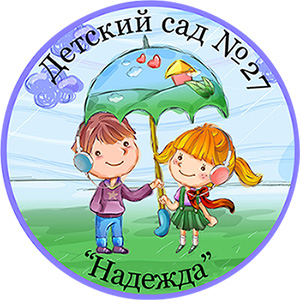 ДОПОЛНИТЕЛЬНЫЙ РАЗДЕЛ ДЛЯ РОДИТЕЛЕЙ
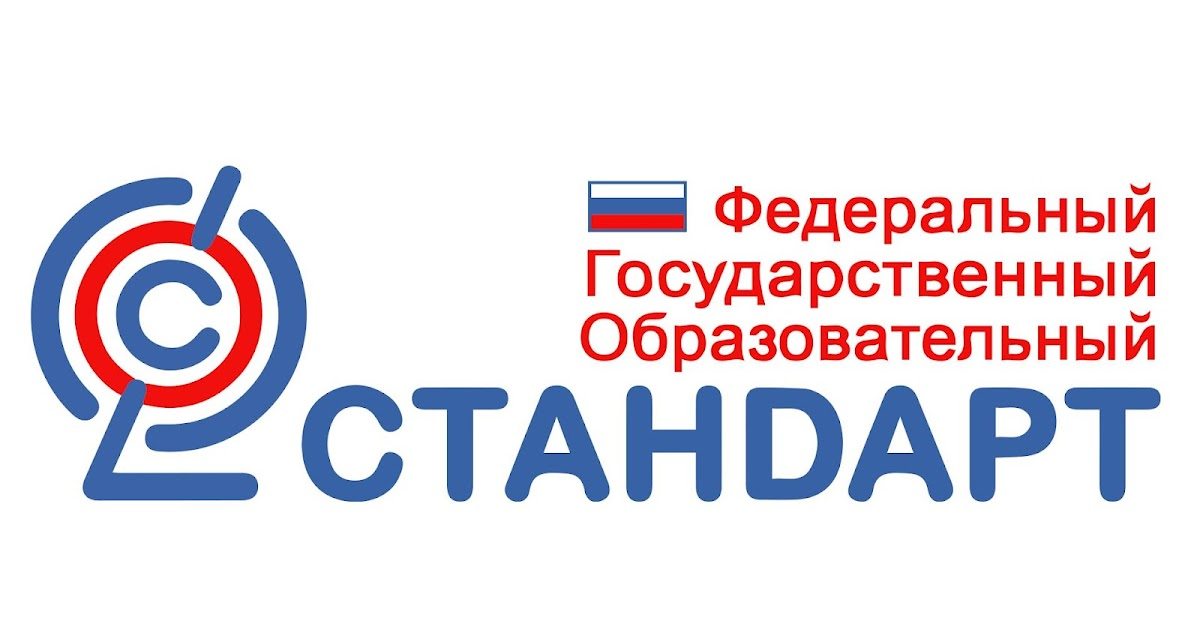 АДАПТИРОВАННАЯ ОСНОВНАЯ ОБРАЗОВАТЕЛЬНАЯ ПРОГРАММА
 ДОШКОЛЬНОГО ОБРАЗОВАНИЯ ДЛЯ ОБУЧАЮЩИХСЯ С НАРУШЕНИЕМ СЛУХА
 (ГЛУХИХ, СЛАБОСЛЫШАЩИХ И ПОЗДНООГЛОХШИХ, 
ПЕРЕНЕСШИХ ОПЕРАЦИЮ ПО КОХЛЕАРНОЙ ИМПЛАНТАЦИИ)  
ДЕТСКОГО САДА №27 «НАДЕЖДА» 
МОСКОВСКОГО РАЙОНА РАЗРАБОТАНА НА ОСНОВЕ ФГОС ДО 

Приказ Министерства образования и науки Российской Федерации             от 17 октября 2013 г. N1155 г. Москва
 «Об утверждении федерального государственного образовательного стандарта дошкольного образования»
ОБЩИЕ СВЕДЕНИЯ
Государственное бюджетное дошкольное образовательное учреждение детский сад №27 Московского района             
        Санкт-Петербурга  «Надежда»

Адрес: 
Санкт-Петербург, улица Варшавская, 
дом 47, корпус 3, литер А

Телефон/факс: 
8 (812) 374 – 09 – 42

Электронная почта:
 ds27msk@obr.gov.spb.ru
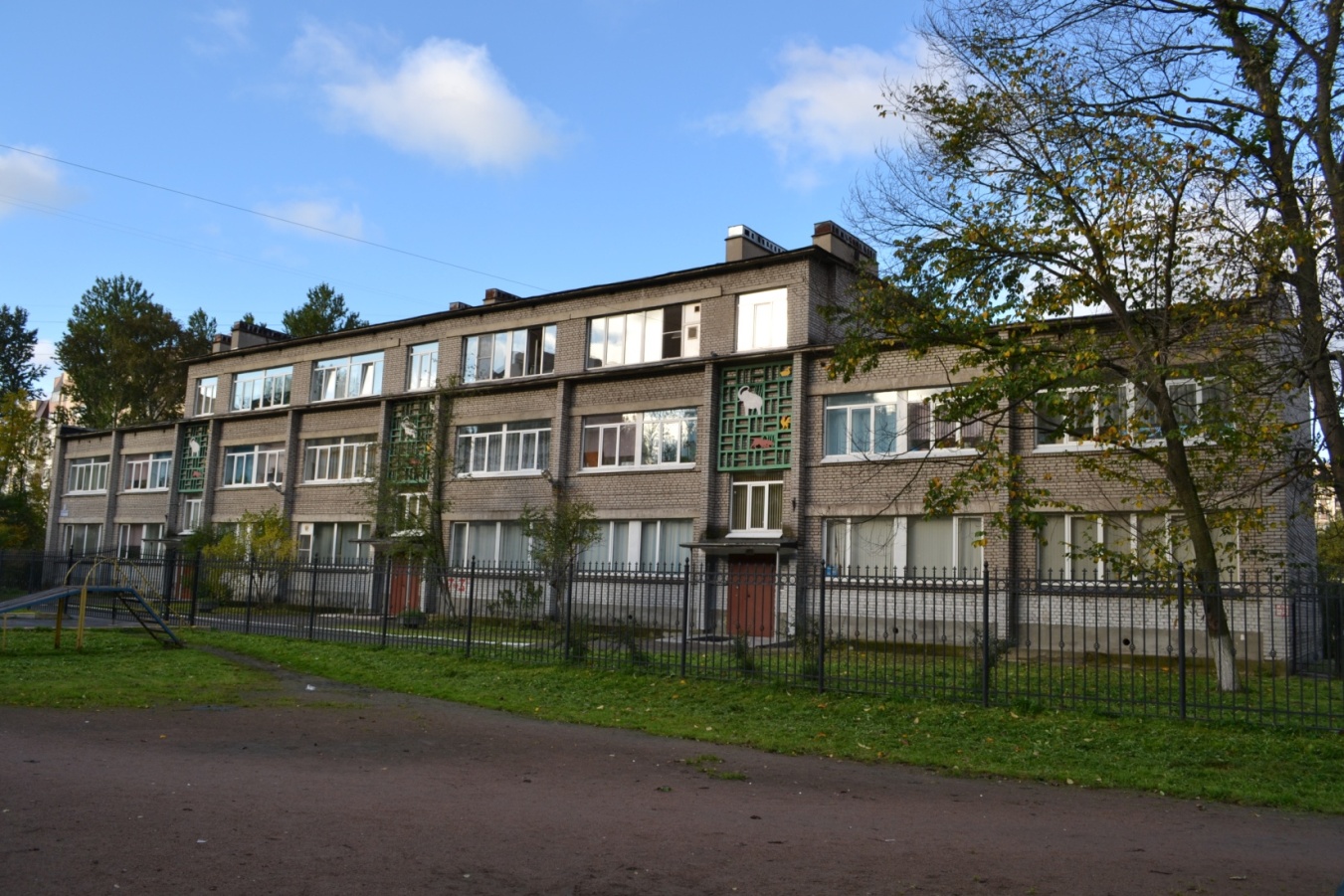 ГБДОУ ДЕТСКИЙ САД №27 «НАДЕЖДА» 
единственный в городе, полностью сохранивший  структуру и систему 
коррекционного воспитания детей с нарушением слуха
с раннего возраста до выпуска в школу.
СТРУКТУРА 
ГБДОУ детский сад №27 «Надежда»
5 групп компенсирующей направленности
РЕЖИМ РАБОТЫ                                               ГБДОУ детский сад №27 «Надежда»
 24-ти часовое пребывание воспитанников            при 5-ти дневной рабочей неделе.
СТРУКТУРА ОБРАЗОВАТЕЛЬНОЙ ПРОГРАММЫ
Раздел 3.
ОРГАНИЗАЦИОННЫЙ
Раздел 4.
ДОПОЛНИТЕЛЬНЫЙ
Раздел 1. 
ЦЕЛЕВОЙ
Раздел 2.
СОДЕРЖАТЕЛЬНЫЙ
презентация 
основных сведений из программы для родителей
описание образовательной деятельности обучающихся с нарушением слуха в соответствии с направлениями развития ребенка, представленными в пяти образовательных областях
материально-техническое обеспечение программы;
режим дня;
планирование;
оснащение РППС
цели, задачи;
    принципы и подходы; 
    планируемые результаты освоения программы;
    особенности развития и особые образовательные потребности глухих, слабослышащих, позднооглохших и обучающихся с КИ
ЦЕЛЕВОЙ РАЗДЕЛ АООП ДОО
(ФАОП ДО стр. …….)
ЦЕЛЬ 
Адаптированной основной образовательной программы
ЗАДАЧИ
Адаптированной основной образовательной программы
Реализация содержания АООП ДО для обучающихся с нарушением слуха.
Коррекция недостатков психофизического развития обучающихся с нарушением слуха.
Охрана и укрепление физического и психического здоровья обучающихся с нарушением слуха.
Обеспечение условий для дошкольного образования, определяемых общими и особыми потребностями обучающегося раннего и дошкольного возраста с нарушением слуха, 
индивидуальными особенностями его развития и состояния здоровья.
ПРИНЦИПЫ И ПОДХОДЫ 
АДАПТИРОВАННОЙ ОСНОВНОЙ ОБРАЗОВАТЕЛЬНОЙ ПРОГРАММЫ
В соответствии с ФГОС ДО Программа построена на следующих принципах
(ФАОП ДО стр. …….)
Специфические принципы и подходы к формированию АООП ДО 
для обучающихся с нарушением слуха:
(ФАОП ДО стр. …….)

Налаживание сетевого взаимодействия с организациями социализации, образования, охраны здоровья и другими партнерами, которые могут внести вклад в развитие и образование обучающихся с нарушением слуха. 
Индивидуализация дошкольного образования глухих, слабослышащих и позднооглохших обучающихся, обучающихся с КИ 
Развивающее вариативное образование, при котором содержание образования предлагается ребенку через разные виды деятельности с учетом зон актуального и ближайшего развития ребенка.
Полнота содержания и интеграция отдельных образовательных областей: всестороннее социально-коммуникативное, познавательное, речевое, художественно-эстетическое и физическое развитие обучающихся посредством различных видов детской активности. 
Инвариантность ценностей и целей при вариативности средств реализации и достижения целей АООП: ФГОС ДОО и Программа задают инвариантные ценности и ориентиры, с учетом которых Организация должна разработать свою адаптированную образовательную программу.
ОСОБЕННОСТИ РАЗВИТИЯ ГЛУХИХ, СЛАБОСЛЫШАЩИХ, ПОЗДНООГЛОХШИХ И ОБУЧАЮЩИХСЯ С КИ
Нарушение слуха (первичный дефект) приводит к недоразвитию речи (вторичный дефект) 
и к замедлению или специфичному развитию других психических функций                                                          (восприятие, мышление, внимание, память), что и тормозит психическое развитие в целом.
(ФАОП ДО стр. …….)
Нарушение слуха приводит 
к особенностям развития 
познавательной 
и личностной сферы       
детей дошкольного возраста  
с нарушением слуха.
ОБРАЗОВАТЕЛЬНЫЕ ПОТРЕБНОСТИ
 ГЛУХИХ, СЛАБОСЛЫШАЩИХ, ПОЗДНООГЛОХШИХ И ОБУЧАЮЩИХСЯ С КИ
(ФАОП ДО стр. …….)
ОСОБЫЕ    ОБРАЗОВАТЕЛЬНЫЕ ПОТРЕБНОСТИ
ОБЩИЕ      ОБРАЗОВАТЕЛЬНЫЕ ПОТРЕБНОСТИ
Особые образовательные потребности 
детей с нарушенным слухом 
связаны с трудностями 
понимания обращенной речи, 
характером межличностной коммуникации, 
ограничением скорости переработки и объема вербальной информации.
Индивидуальный подход к образованию ребенка .
Коррекционная работа сразу после выявления проблемы. 
Организация особой предметно-развивающей, пространственной среды.
Использование специальных подходов, методов и приемов при развитии ребенка.
Целенаправленная работа по сопровождению семьи ребенка в образовательном процессе.
Специальные образовательные условия.
Обязательность непрерывности коррекционно-развивающего процесса.
Специальная работа по обучению словесной речи.
Психологическое сопровождение, направленное на установление взаимодействия семьи и дошкольной образовательной организации.
ПЛАНИРУЕМЫЕ РЕЗУЛЬТАТЫ (ЦЕЛЕВЫЕ ОРИЕНТИРЫ) 
РЕАЛИЗАЦИИ ПРОГРАММЫ
(ФАОП ДО стр. …….)
Целевые ориентиры для 
глухих обучающихся
 на этапе завершения освоения адаптированной программы.
Целевые ориентиры для
 глухих и слабослышащих обучающихся раннего возраста. 
(к 3 годам)
Целевые ориентиры для слабослышащих и позднооглохших обучающихся 
на этапе завершения освоения адаптированной программы.
Принимает и осваивает социальную роль обучающегося.
Представляет собственные возможности и ограничения, умеет адекватно оценивать свои силы, пользоваться индивидуальными слуховыми аппаратами.
Стремится к использованию приобретенных знаний и умений.
Отличается определенными  характеристиками речевого развития.
Овладевает основными культурными способами деятельности, проявляет инициативу и самостоятельность.
Положительно относится к миру, другим людям и самому себе, обладает чувством собственного достоинства.  
Обладает воображением, владеет устной речью, может высказывать свои мысли и желания.
 Способен к принятию собственных решений.
Интересуется окружающими предметами, активно действует с ними.
Стремится к общению с педагогическим работником, родителями (законными представителями).
 Проявляет интерес к другим детям, наблюдая за их действиями и подражая им.
Проявляет самостоятельность в бытовых и игровых действиях.
Владеет простейшими навыкамисамо обслуживания.
(ФАОП ДО стр. …….)
Целевые ориентиры для обучающегося с КИ 
на этапе завершения освоения адаптированной программы.
Целевые ориентиры для обучающегося с КИ 
к окончанию первоначального периода реабилитации.
Яркие эмоции во время игры.
Длительное эмоциональное взаимодействие с педагогическим работником на новой сенсорной основе и его инициирование.
Устойчивая потребность в общении со слышащими педагогическими работником, родителями (законными представителями). 
Интерес к звучаниям окружающего мира.
Способность различать различные звуки.
Понимание речи не только в узкой, наглядной ситуации, но и вне ее.
 Первые спонтанно освоенные в естественной коммуникации слова и фразы.
Обучающийся с КИ, приблизившийся в развитии к возрастной норме: владеет устной речью, хорошо понимает обычную устную речь, самостоятельная речь связная, естественная, внятная.
Обучающийся с КИ без дополнительных отклонений в развитии, отстающий от возрастной нормы по уровню общего и речевого развития: устная речь является основным средством общения, но уровень ее развития еще отстает.
Обучающийся с КИ с дополнительными нарушениями в развитии, значительно отстающий от возрастной нормы: устная речь является основным средством общения со знакомыми людьми, но широко используются и невербальные средства общения.
СОДЕРЖАТЕЛЬНЫЙ РАЗДЕЛ АООП ДОО
В СООТВЕТСТВИИ С ФГОС, В СОДЕРЖАТЕЛЬНОМ РАЗДЕЛЕ ПРОГРАММЫ ПРЕДСТАВЛЕНЫ:

(ФАОП ДО стр. …….)

 Описание модулей образовательной деятельности в соответствии с направлениями развития и психофизическими особенностями ребенка с нарушением слуха в пяти образовательных областях: социально-коммуникативного, познавательного, речевого, художественно-эстетического и физического развития, с учетом используемых вариативных программ дошкольного образования и методических пособий, обеспечивающих реализацию данного содержания. 

2. Описание вариативных форм, способов, методов и средств реализации Программы с учетом психофизических, возрастных и индивидуально-психологических особенностей обучающихся с нарушением слуха, специфики их образовательных потребностей, мотивов и интересов.

3. Программа коррекционно-развивающей работы с детьми, описывающая образовательную деятельность по коррекции нарушений развития обучающихся с нарушением слуха.
ОРГАНИЗАЦИОННЫЙ РАЗДЕЛ АООП ДОО
В СООТВЕТСТВИИ С ФГОС, В ОРГАНИЗАЦИОННОМ РАЗДЕЛЕ ПРОГРАММЫ ПРЕДСТАВЛЕНЫ:
(ФАОП ДО стр. …….)

Психолого-педагогические условия, обеспечивающие развитие ребенка с нарушениями слуха.
Организация развивающей предметно-пространственной среды.
Кадровые условия реализации Программы.
Финансовые условия реализации Программы.
Материально-технические условия реализации Программы.
Режим и распорядок дня.
Календарный план воспитательной работы.
Обеспеченность методическими материалами и средствами обучения и воспитания.
Примерный перечень литературных, музыкальных, художественных, анимационных произведений для реализации АООП.
ВЗАИМОДЕЙСТВИЕ ДОО С СЕМЬЯМИ ВОСПИТАННИКОВ
(ФАОП ДО стр. …….)
Задачи
взаимодействия ДОО с семьей
Цель 
взаимодействия ДОО с семьей
Сформировать у родителей (законных представителей) мотивацию к взаимодействию со специалистами ДОО.
 Добиваться оптимизации самосознания родителей (законных представителей).
Обучить родителей (законных представителей) приемам формирования в семье реабилитационных условий, методам воспитания, обучения и реабилитации ребенка.
 Повысить компетентность родителей (законных представителей) в вопросах воспитания, обучения, развития и социальной адаптации глухого, слабослышащего и позднооглохшего ребенка.
Обеспечение адекватных
 микросоциальных условий развития ребенка с нарушением слуха в семье, преодоление состояния фрустрации и оптимизация самосознания родителей (законных представителей), 
вовлечение их в образовательный процесс для формирования компетентной педагогической позиции по отношению
 к собственному ребенку.
НАПРАВЛЕНИЯ РАБОТЫ
 ПО ВЗАИМОДЕЙСТВИЮ С СЕМЬЯМИ ВОСПИТАННИКОВ
(ФАОП ДО стр. …….)
ИНФОРМАЦИОННОЕ
КОММУНИКАТИВО -    ДЕЯТЕЛЬНОСТНОЕ
АНАЛИТИЧЕСКОЕ
Пропаганда и популяризация опыта деятельности ДОО.
Создание открытого информационного пространства

 (сайт ДОО, форум, группы в социальных сетях).
Повышение педагогической культуры родителей (законных представителей).
 Вовлечение родителей (законных представителей) в воспитательно-образовательный процесс. Создание активной развивающей среды, обеспечивающей единые подходы к развитию личности в семье и детском коллективе.
Изучение семьи, выяснение образовательных
потребностей обучающихся, предпочтений родителей (законных представителей) для согласования воспитательных воздействий на ребенка.
ПЛАНИРУЕМЫЕ РЕЗУЛЬТАТЫ РАБОТЫ С РОДИТЕЛЯМИ                                             (ЗАКОННЫМИ ПРЕДСТАВИТЕЛЯМИ) 
ГЛУХИХ, СЛАБОСЛЫШАЩИХ И ПОЗДНООГЛОХШИХ ОБУЧАЮЩИХСЯ, ОБУЧАЮЩИХСЯ С КИ